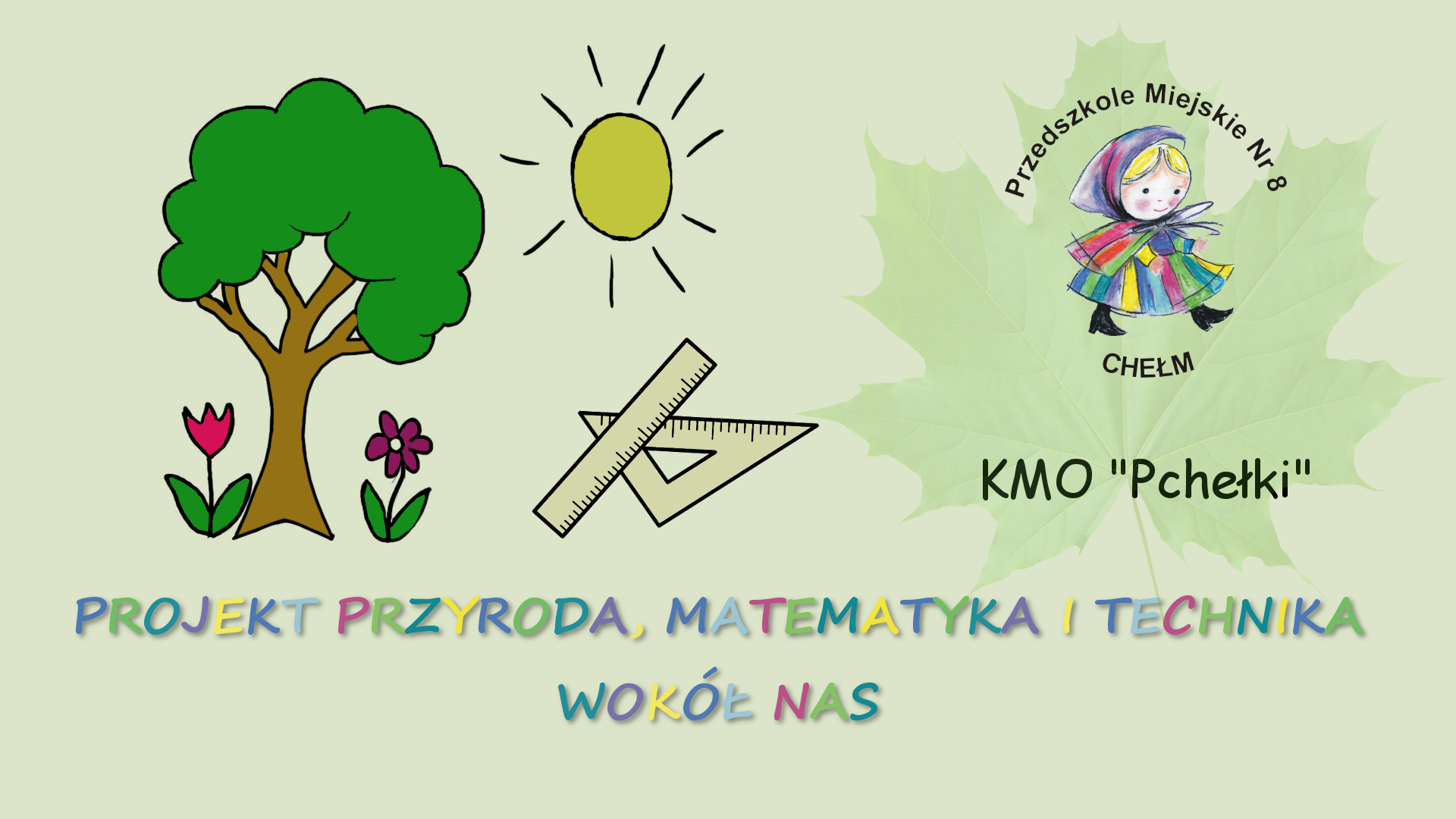 Partner Programu:
Koordynator Programu:
Partner Regionalny:
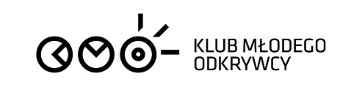 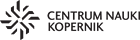 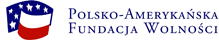 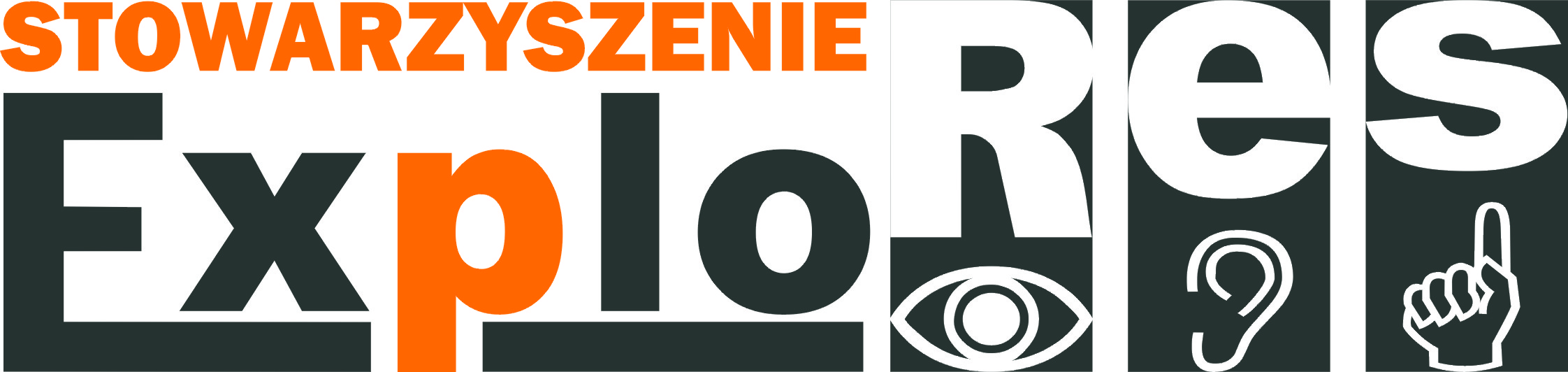 WIOSENNE OBSERWACJE „PCHEŁEK”
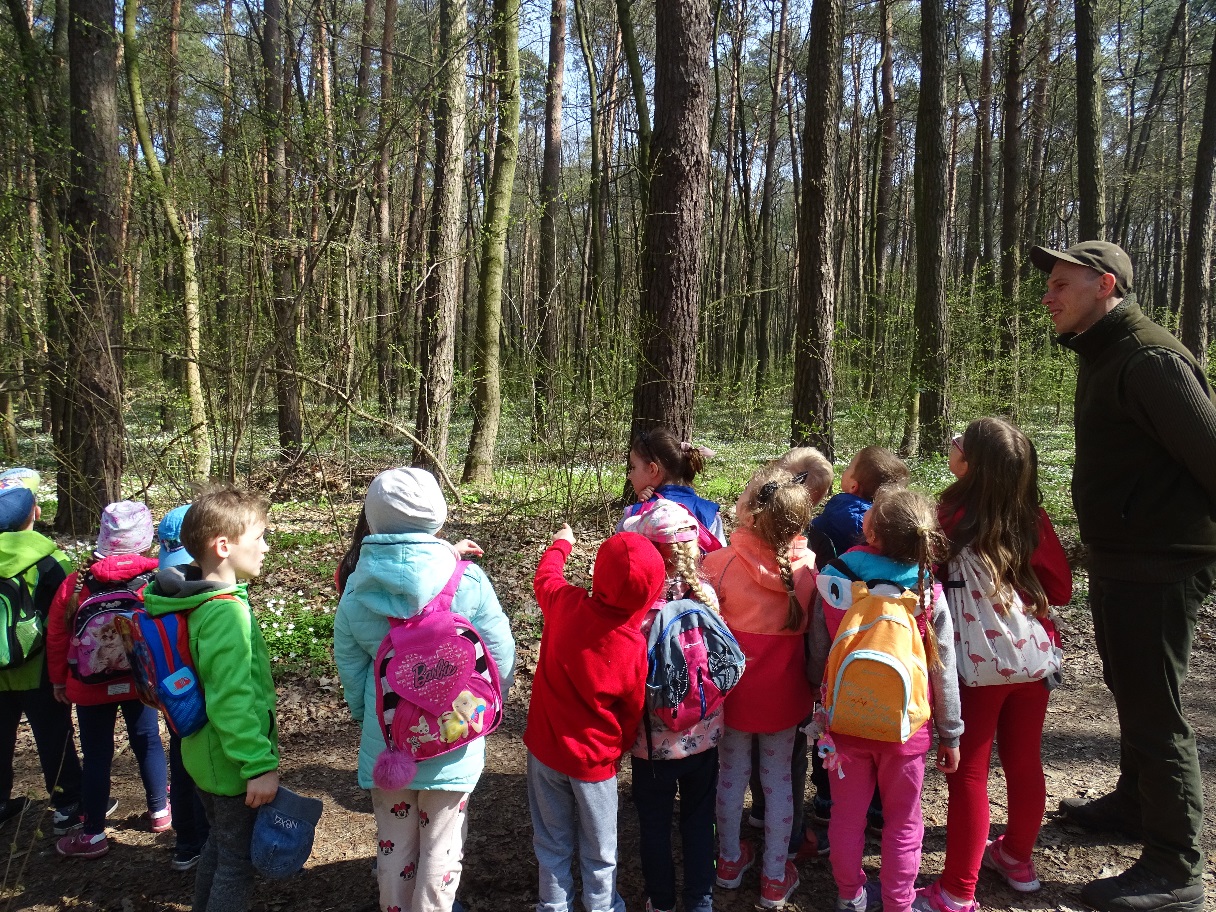 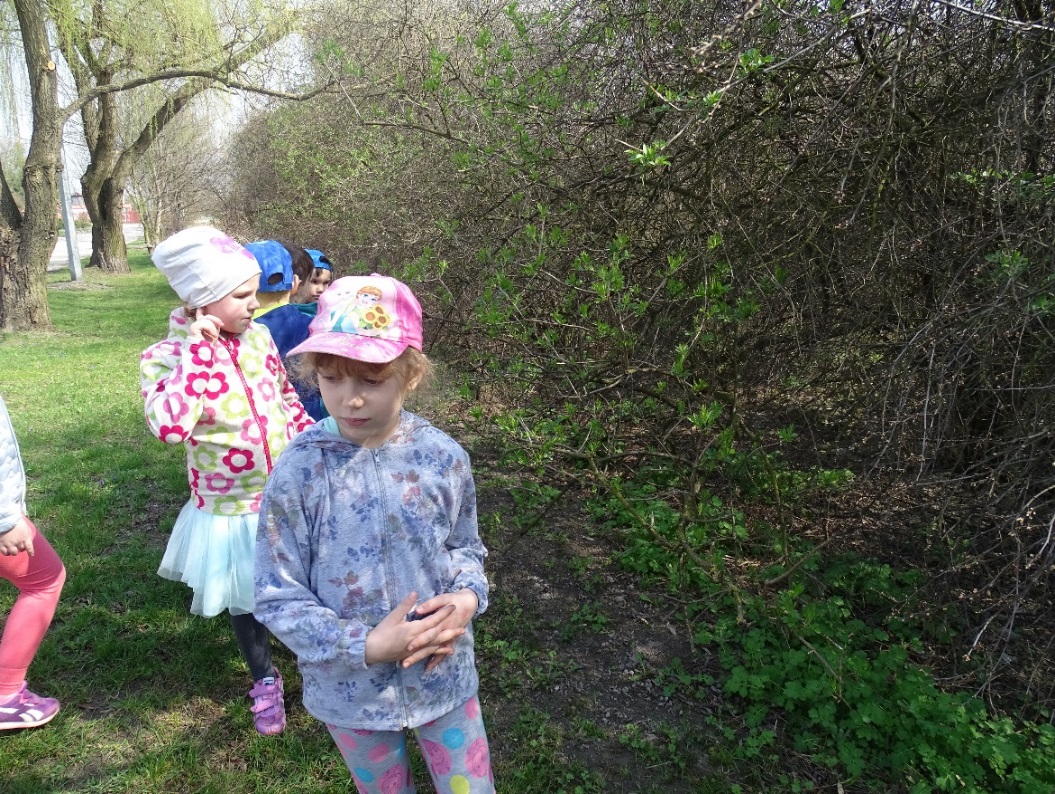 DUMA „PCHEŁEK”- AMARYLIS, DORODNE ZIOŁA, POMIDORY, OKAZAŁE PELARGONIE I AKSAMITKI.
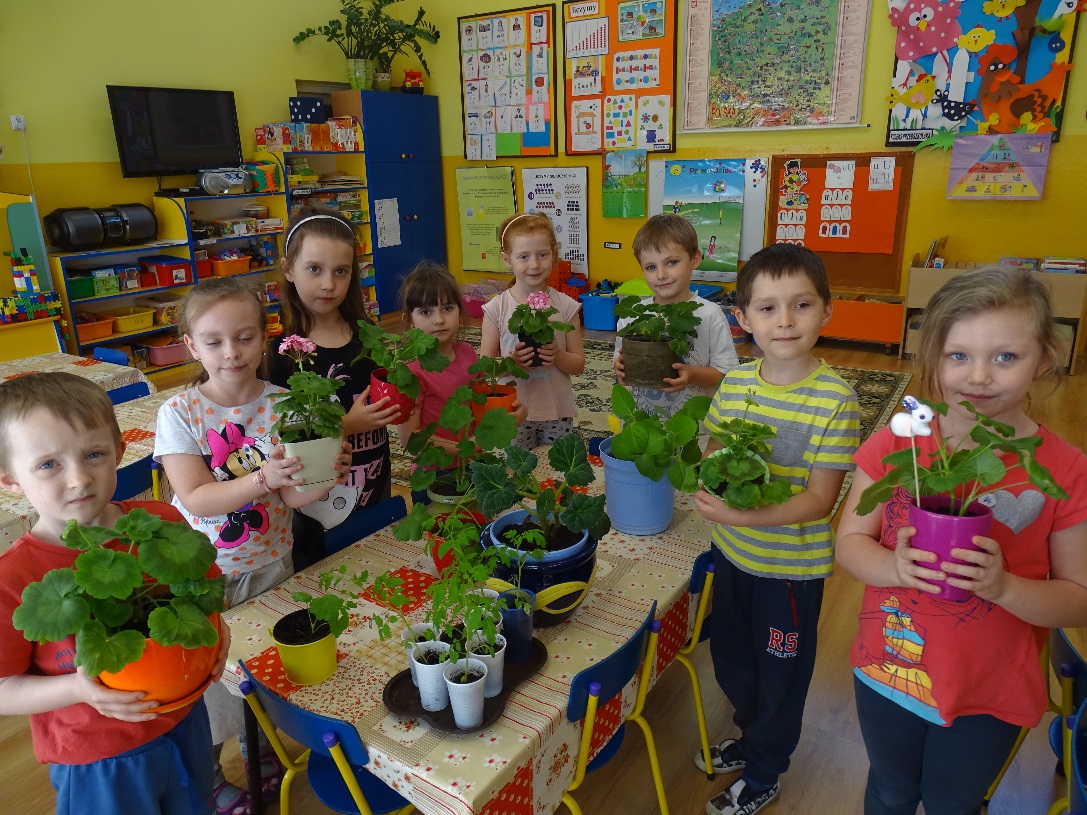 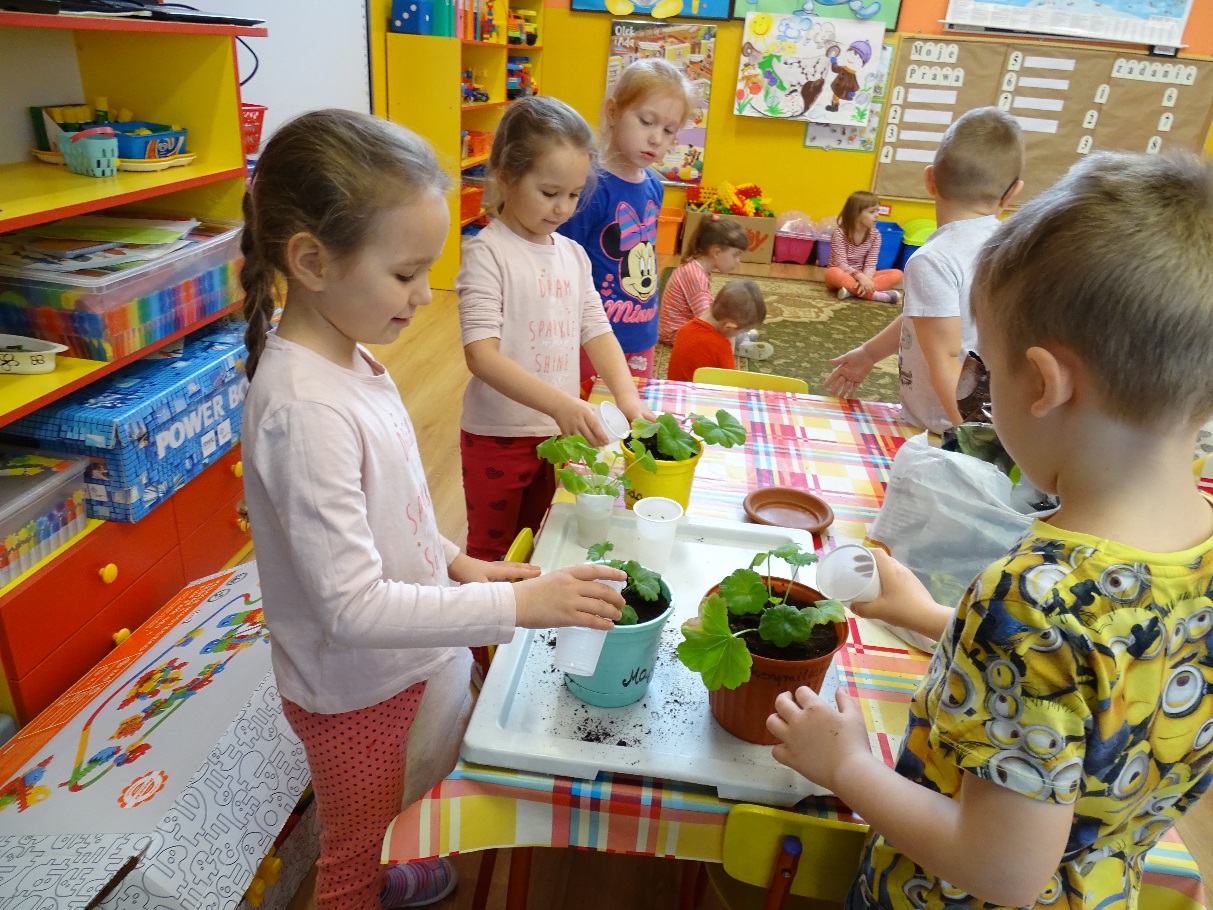 NASZE HODOWLE PRZENOSIMY DO OGRODU.
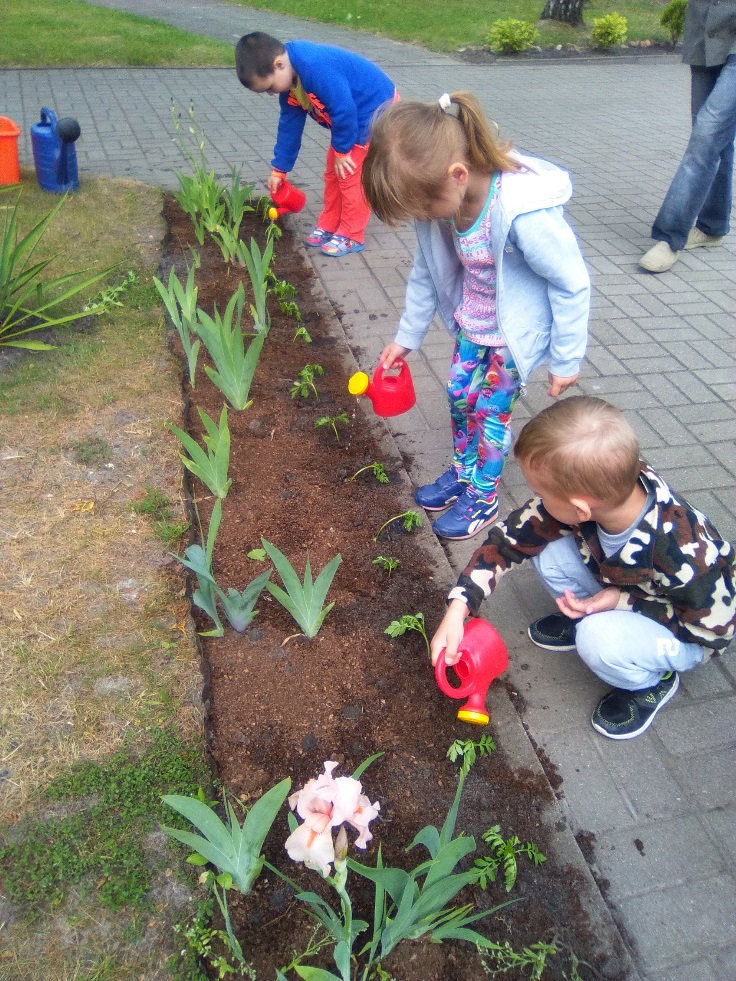 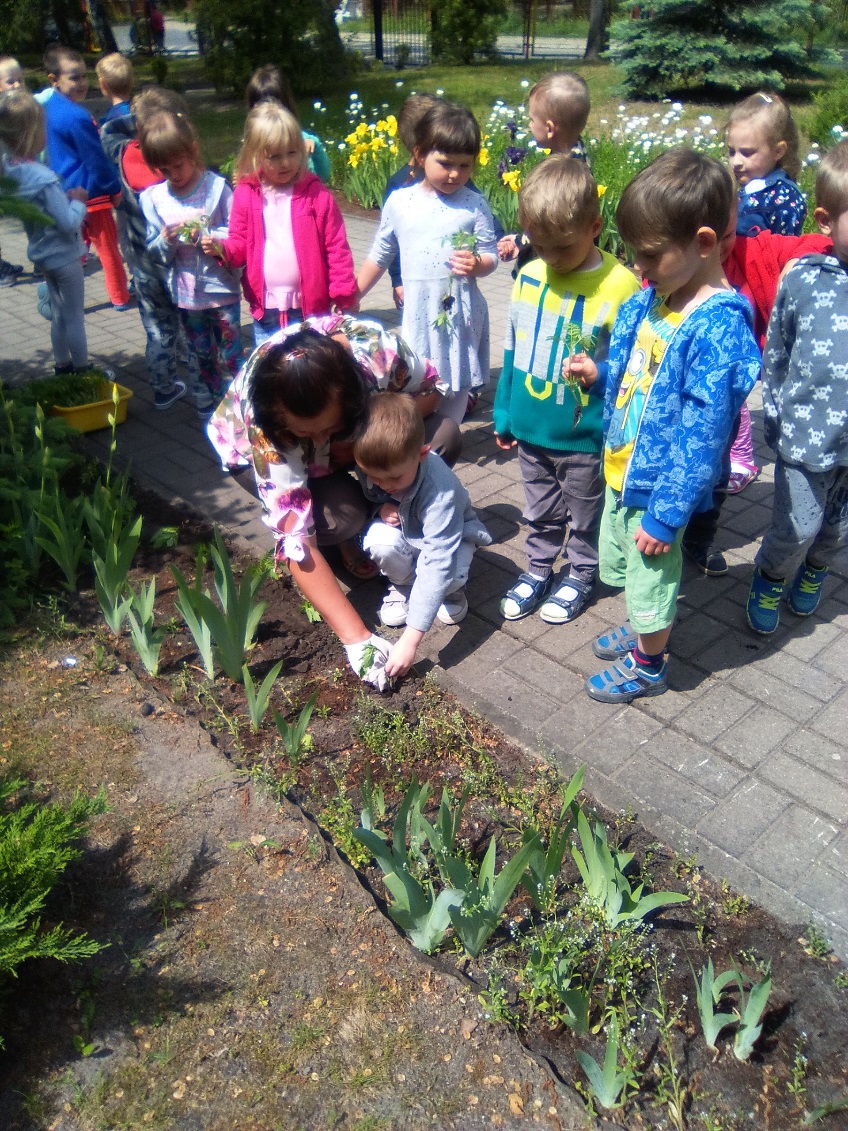 CO KRYJE KROPLA WODY-WARSZTATY Z KOLEGAMI Z KMO „CIEKAWI I AKTYWNI” Z IV LO W CHEŁMIE
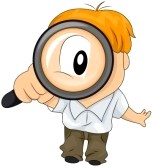 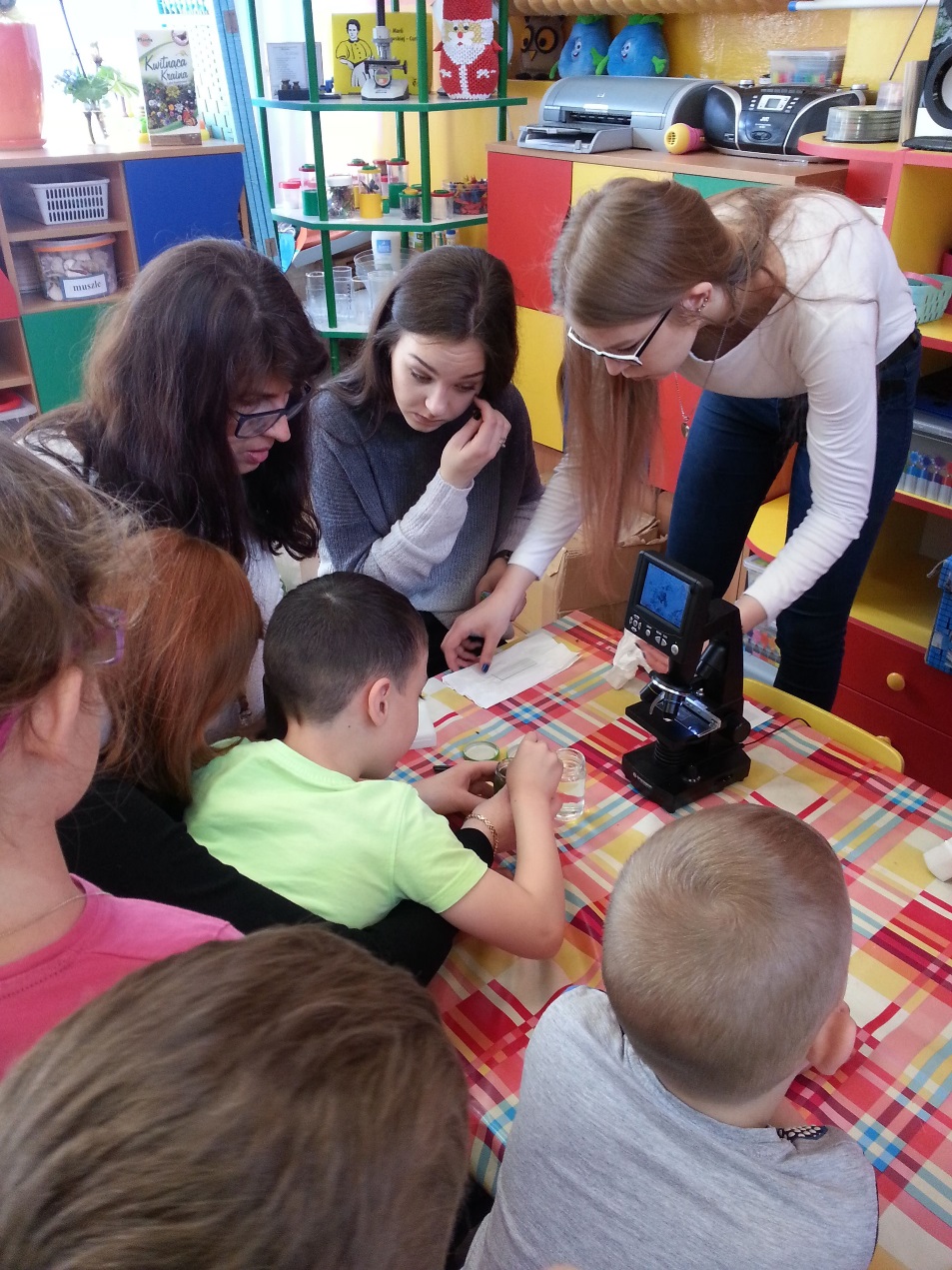 ŻYCIE WODNEGO KRÓLESTWA POZNAJEMY DOKŁADNIE W MOBILNYM OCEANARIUM
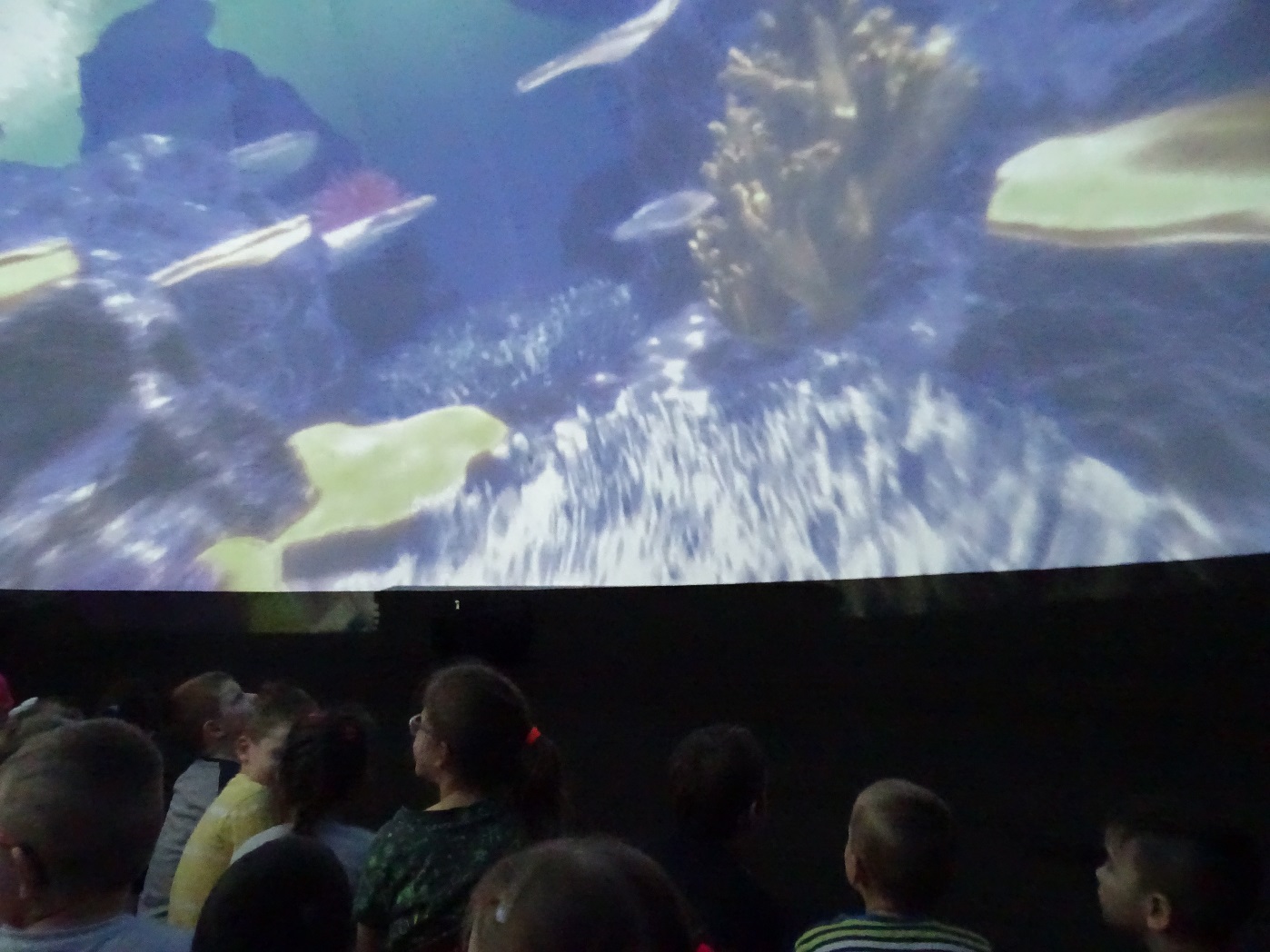 WIOSENNY LAS ZACHWYCIŁ DELIKATNĄ ZIELENIĄ, ZAPACHEM, PIĘKNYMI KWIATAMI.
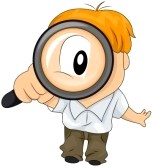 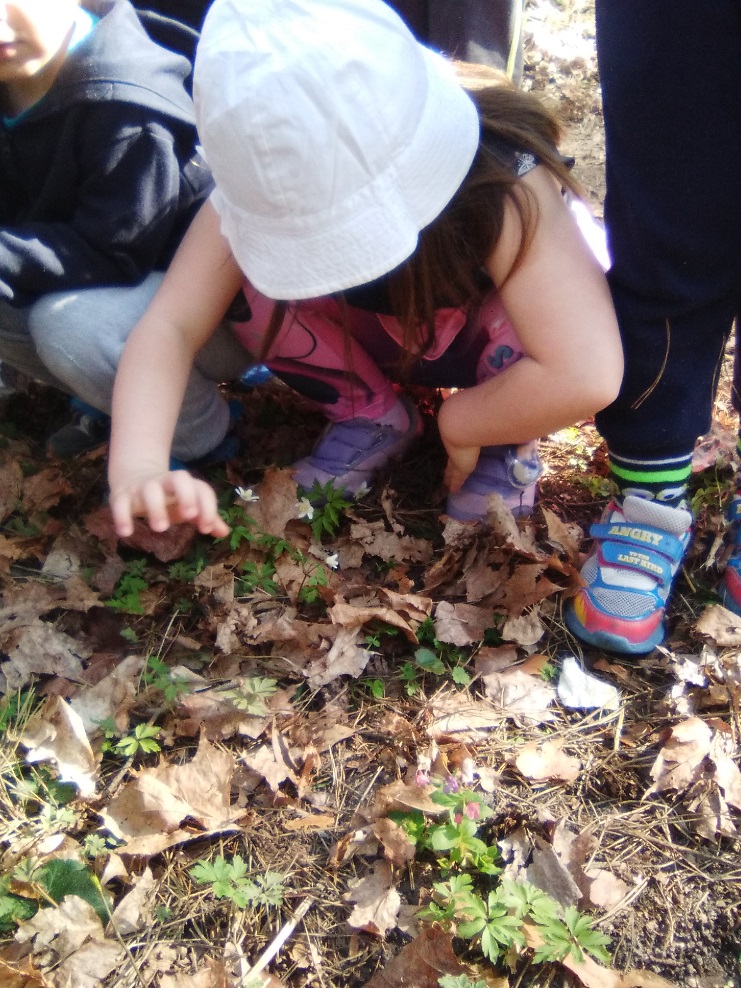 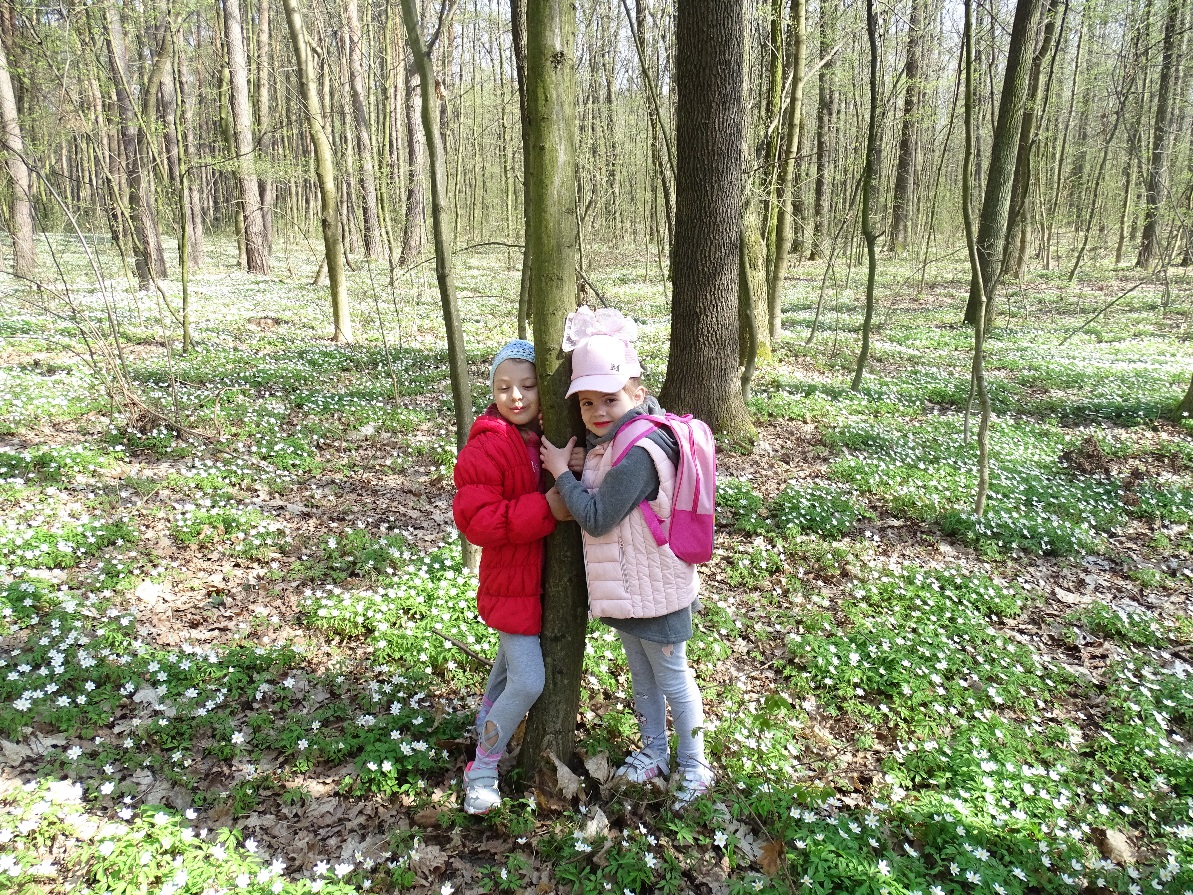 PAN LEŚNIK ODPOWIADAŁ NA WIELE PYTAŃ MAŁYCH ODKRYWCÓW.
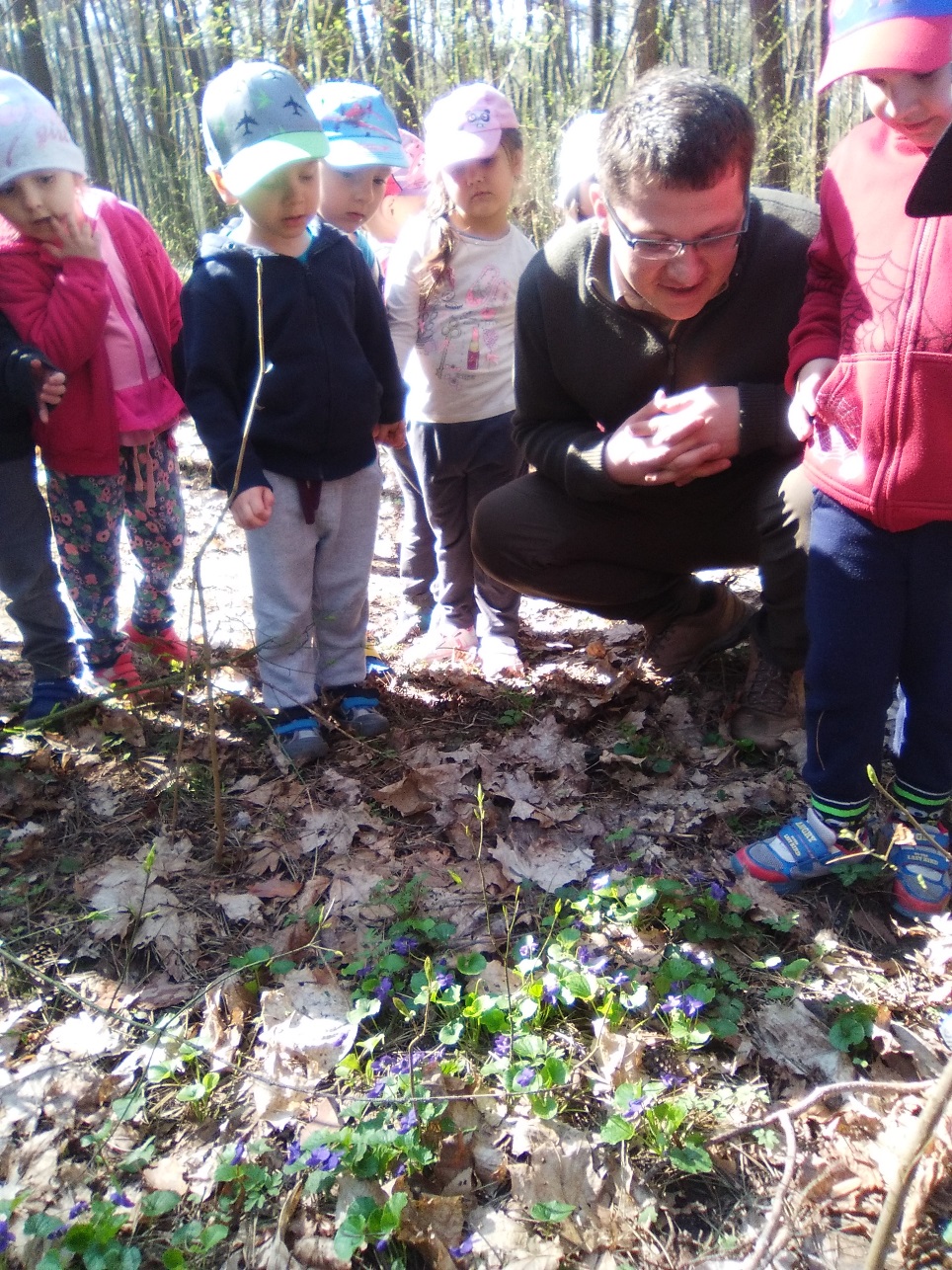 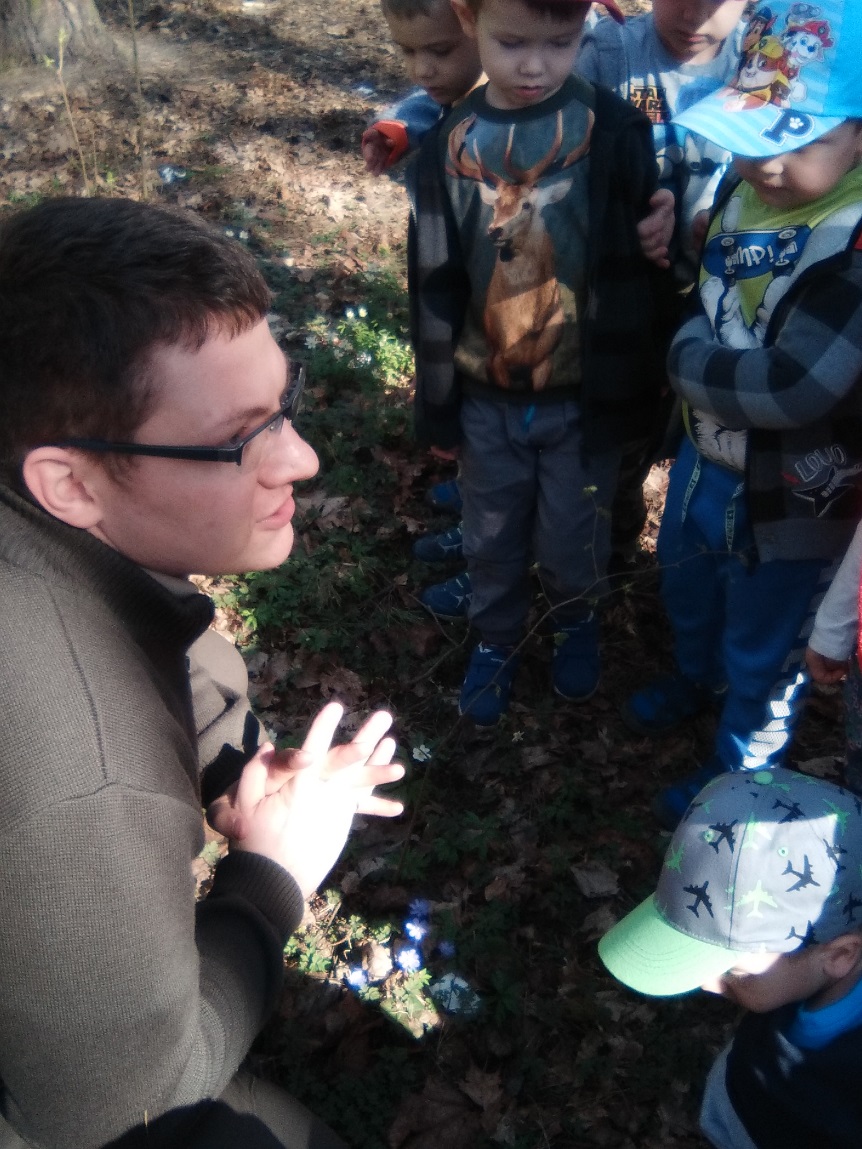 WARSZATY W REZERWACIE BRZEŹNO. ODKRYWAMY TORFOWISKA                 I MAJOWE ŁĄKI PEŁNE CIEKAWYCH OKAZÓW FLORY I FAUNY.   TU STORCZYK SZEROKOLISTNY  POD OCHRONĄ, WPISANY DO                   CZERWONEJ KSIĘGI UNESCO.
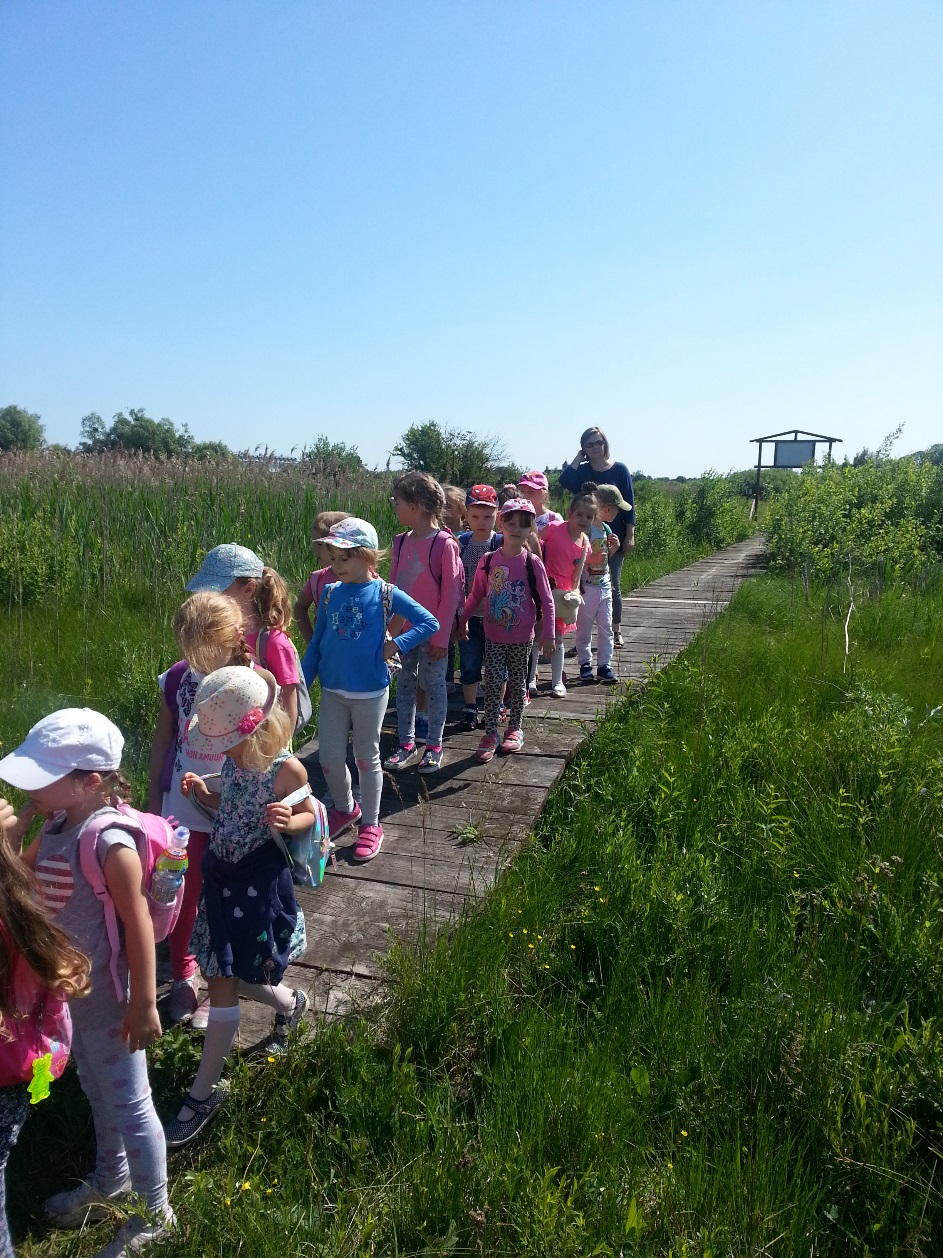 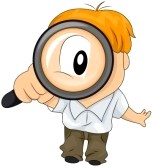 KRÓLESTWO OWADÓW-WARSZTATY Z KOŁEM ŁOWIECKIM W KUMOWEJ DOLINIE.
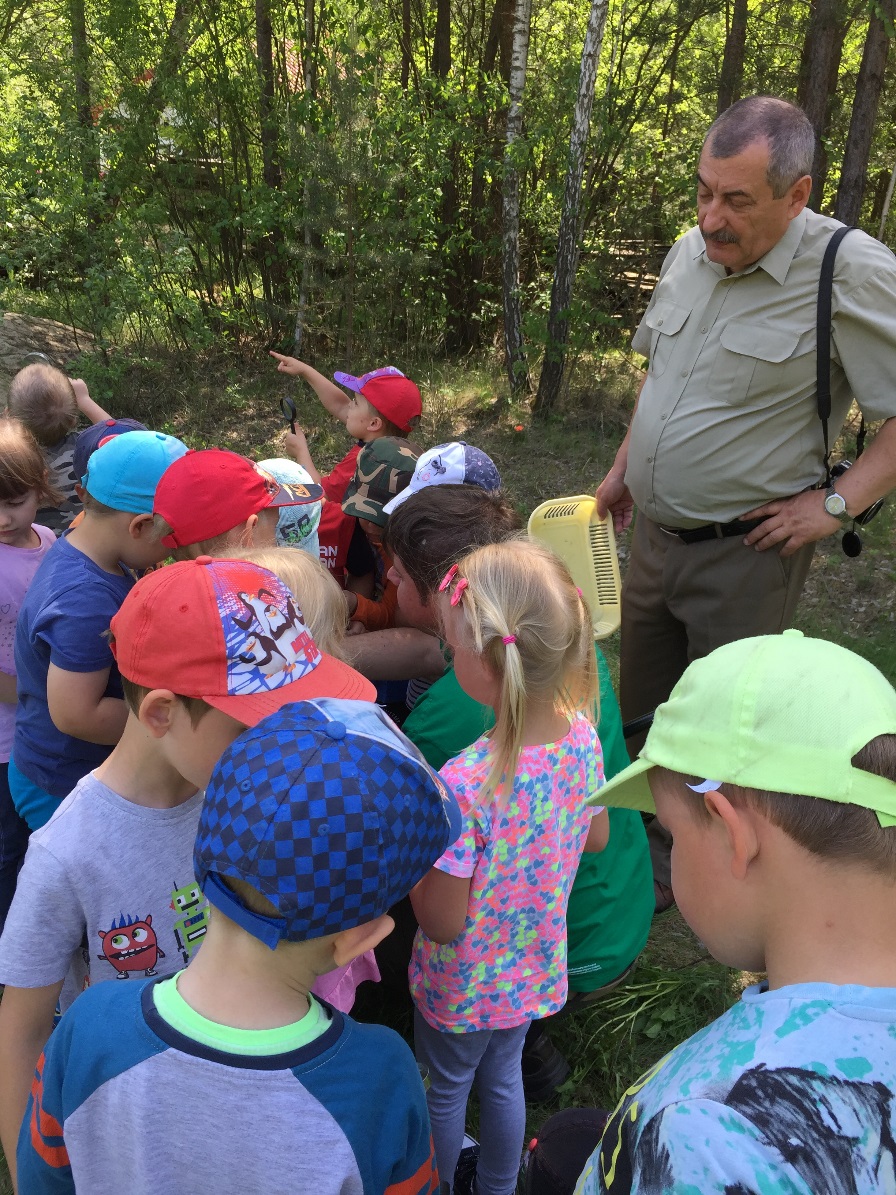 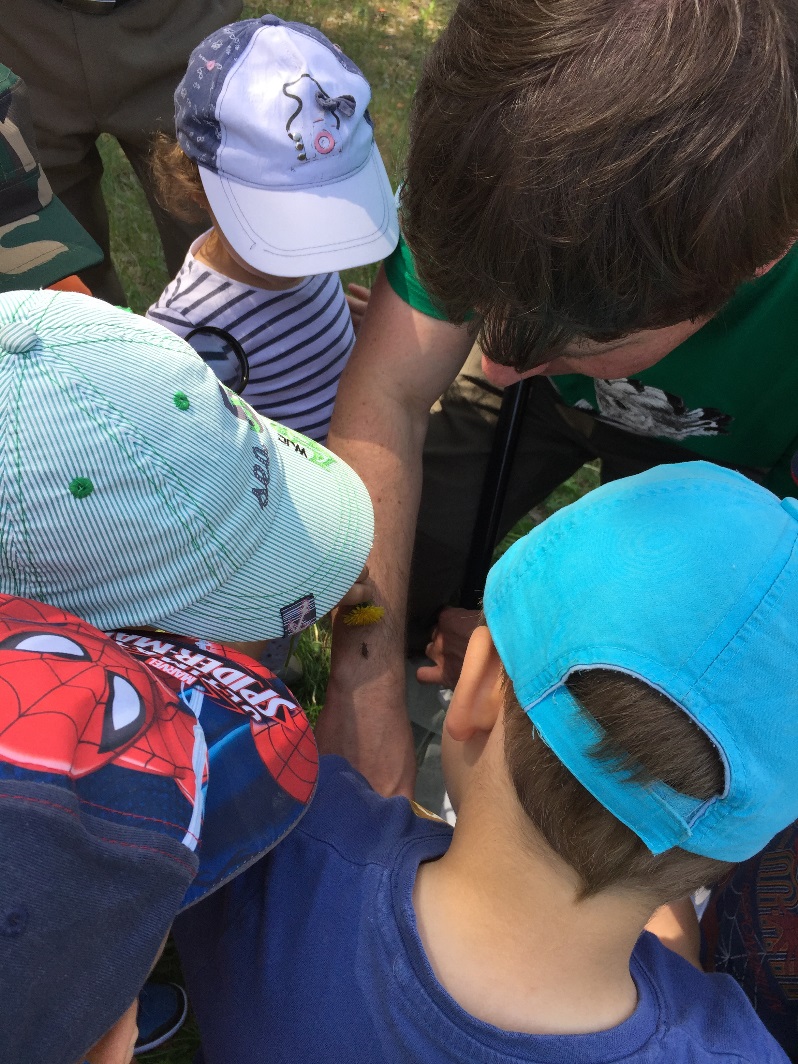 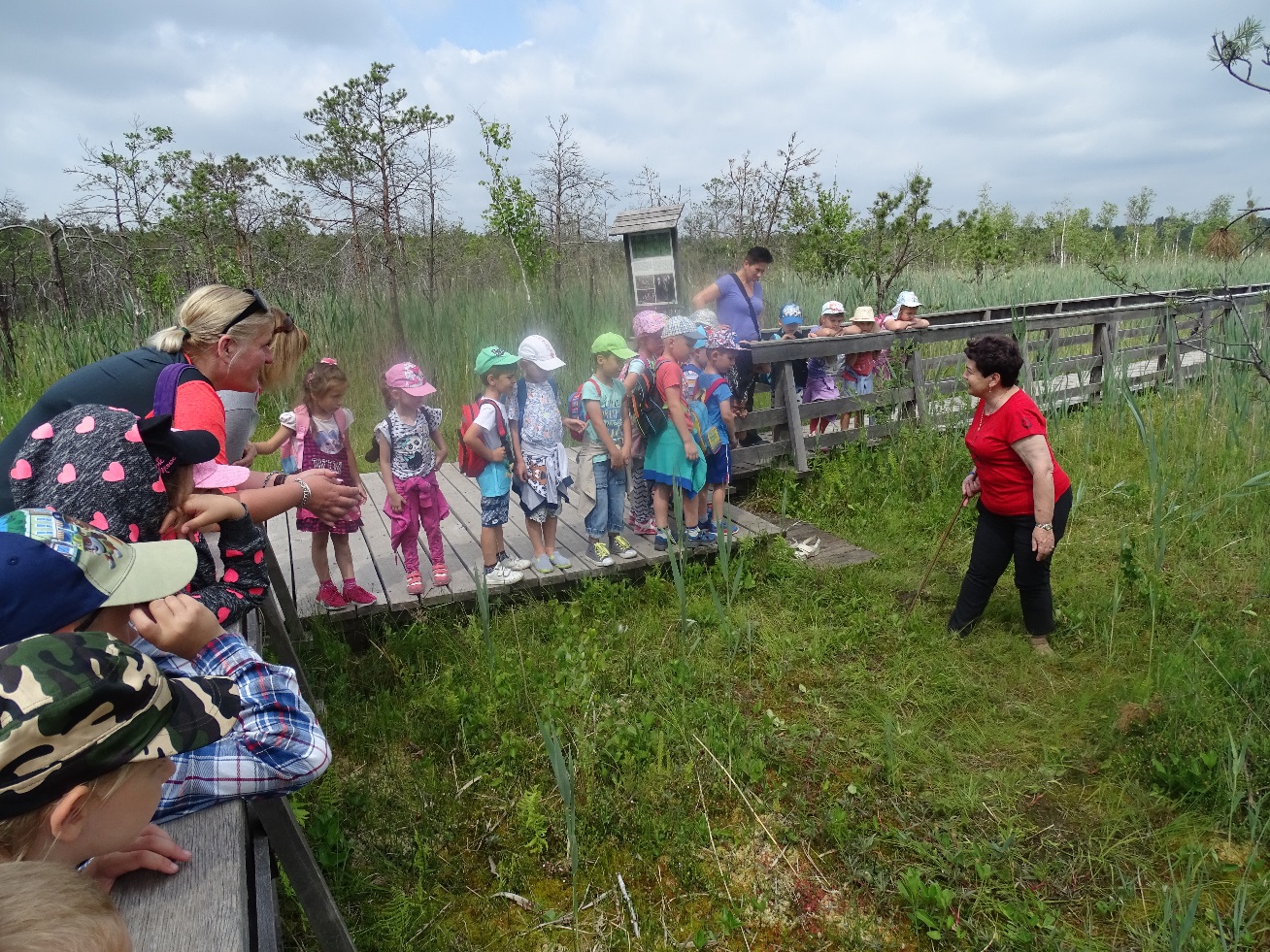 WARSZTATY W POLESKIM PARKU NARODOWYM- PODZIWIAMY PIĘKNE DĘBY-DĄB DOMINIK, TORFOWISKO PRZEJŚCIOWE PRZY ZARASTAJĄCYM JEZIORZE MOSZNE.
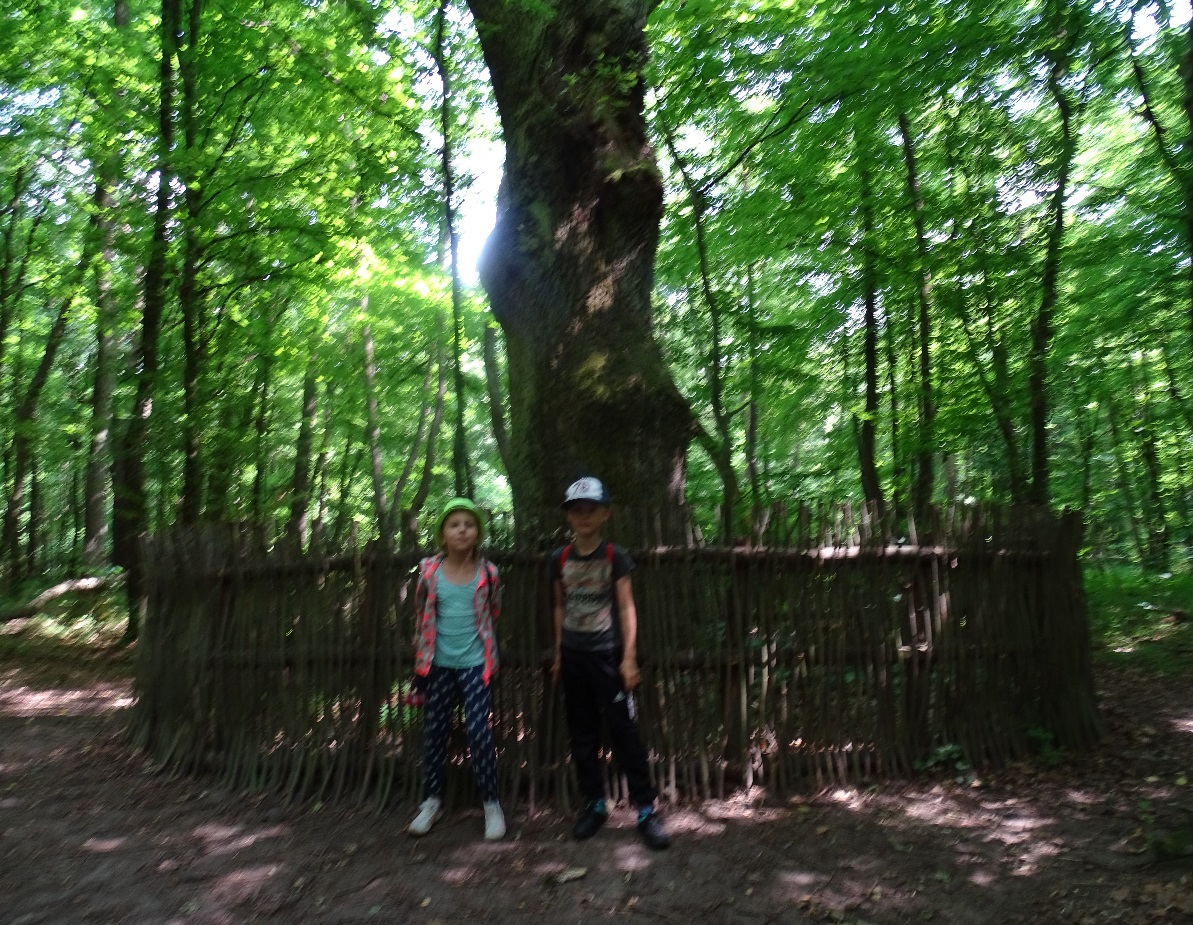 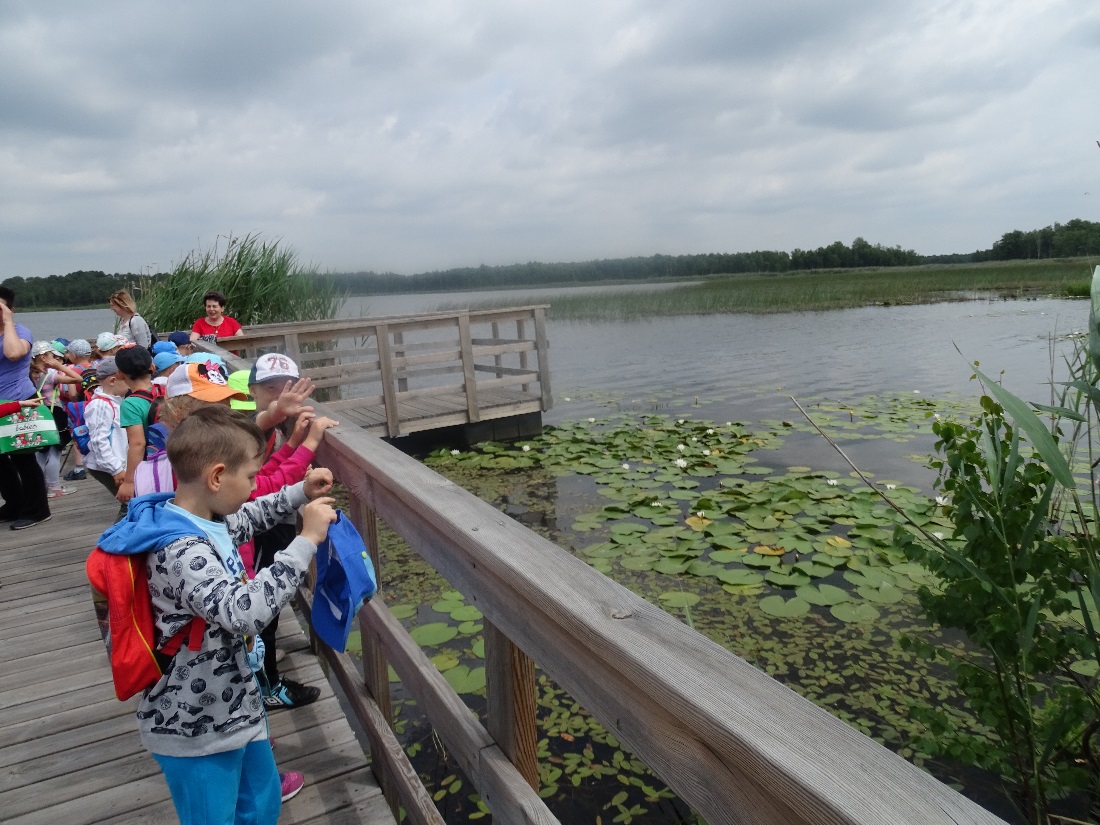 POLESKI PARK NARODOWY TO REZERWAT BIOSFERY UNESCO ORAZ OŚRODEK OCHRONY ŻÓŁWIA BŁOTNEGO, KTÓRY JEST WPISANY DO CZERWONEJ KSIĘGI GATUNKÓW ZAGROŻONYCH WYGINIĘCIEM.
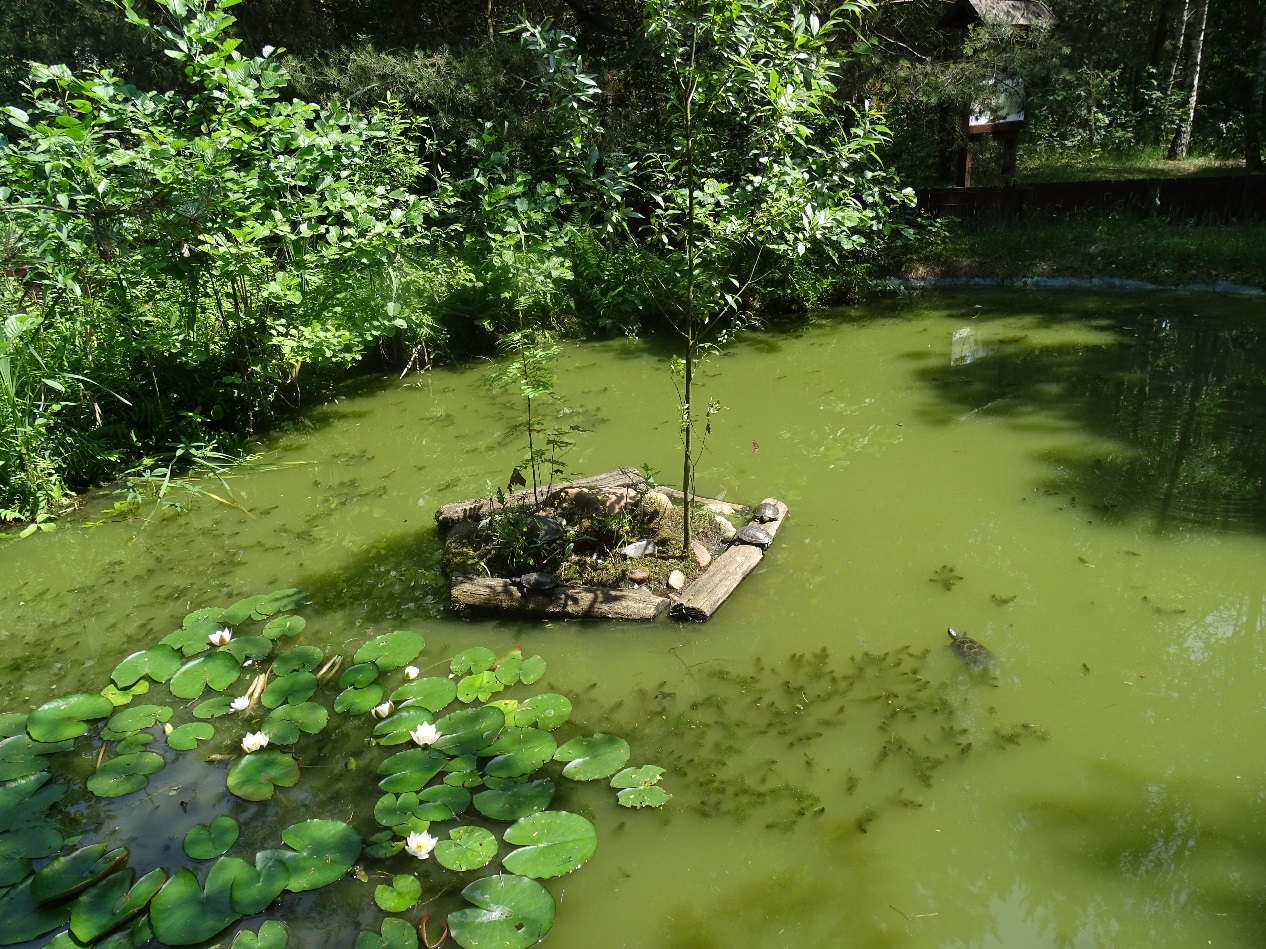 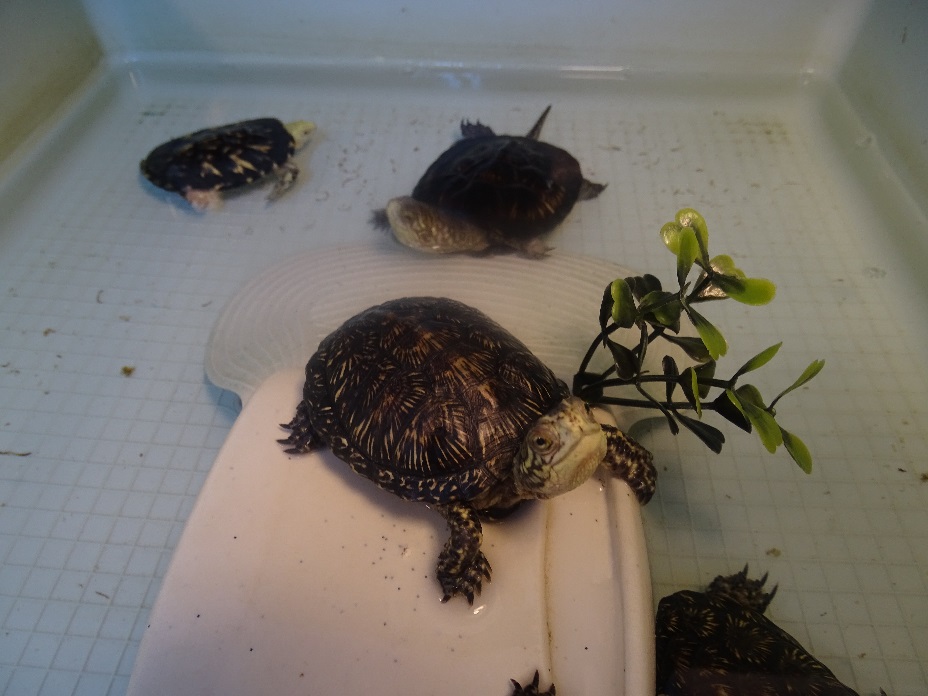 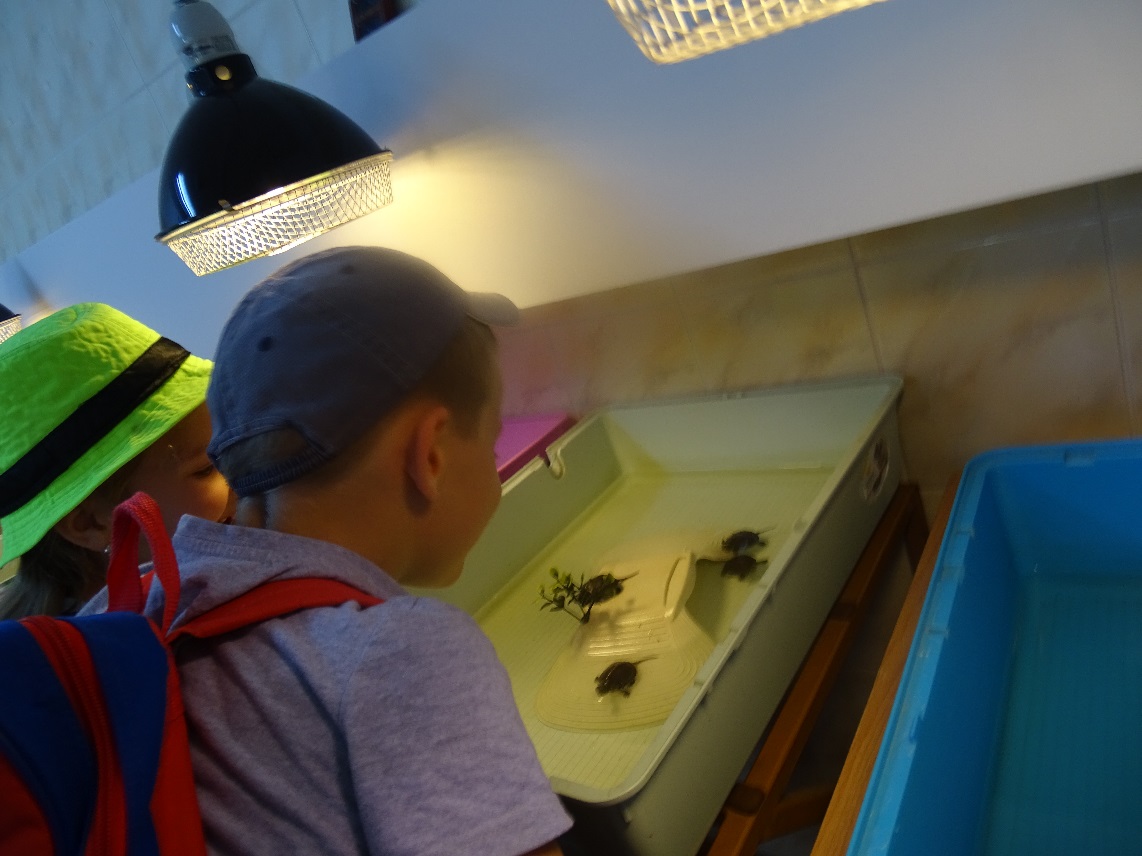 TO KOLEJNA DUMA PCHEŁEK -OGRÓD KWIATOWO- WARZYWNY W MAJU. JAK WIDAĆ ROŚLINY WYPIELĘGNOWANE, SYSTEMATYCZNIE WZMACNIANE SPECJALNYM, EKOLOGICZNYM NAWOZEM I MNÓSTWEM WPUSZCZONYCH TAM DŻDŻOWNIC.
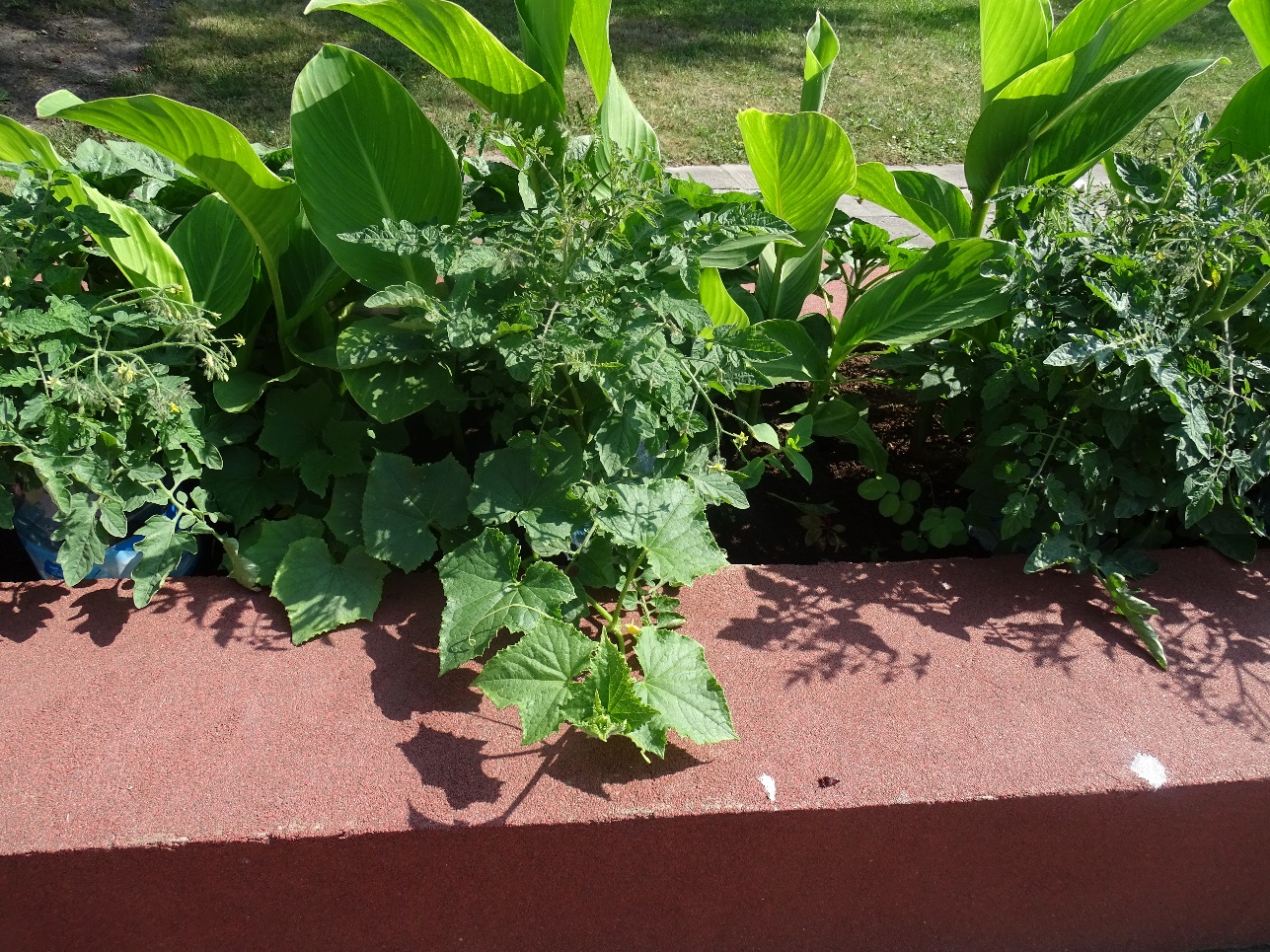 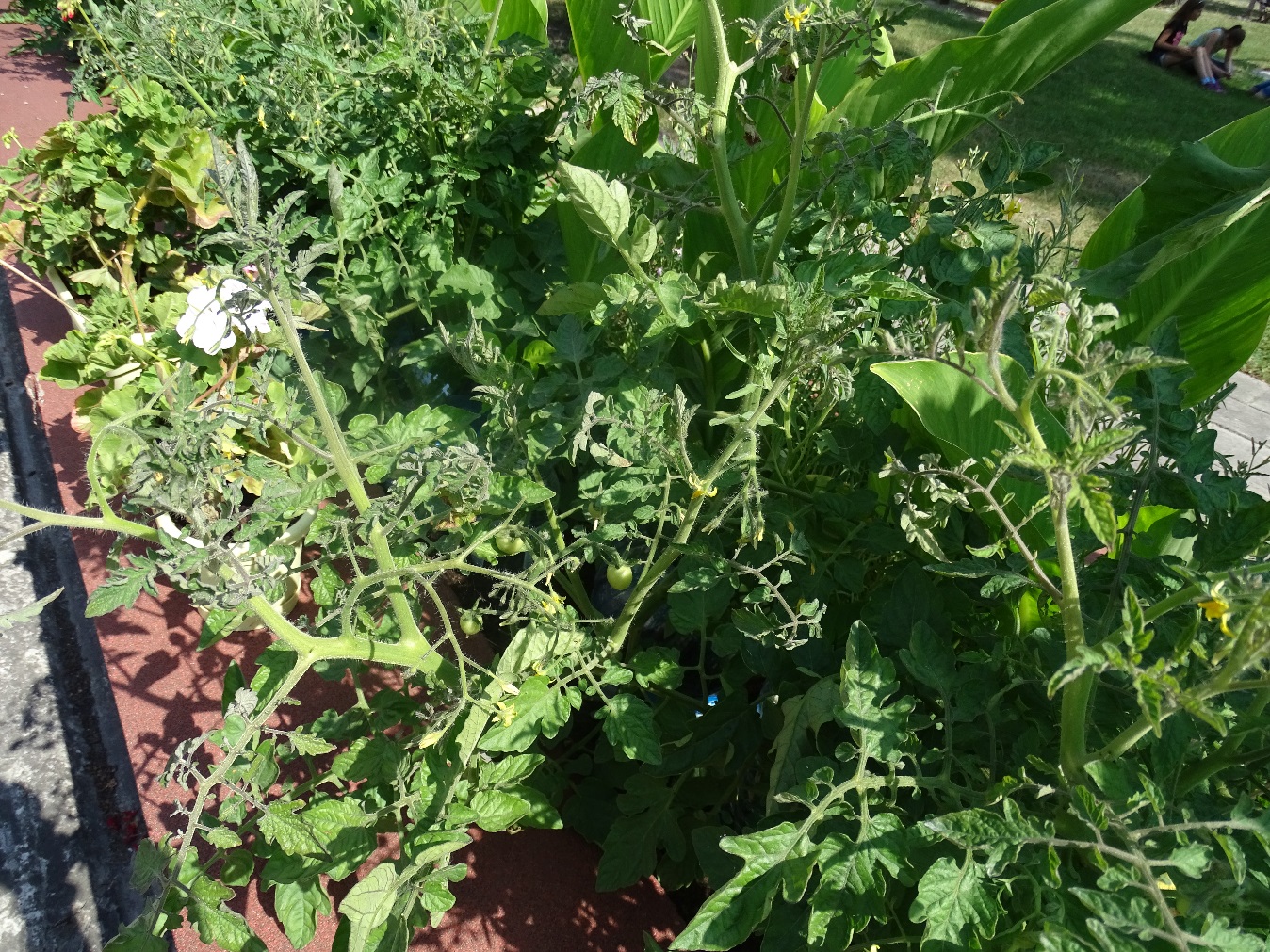 TO UWIELBIANA PRZEZ DZIECI GRZĄDKA Z POZIOMKAMI.
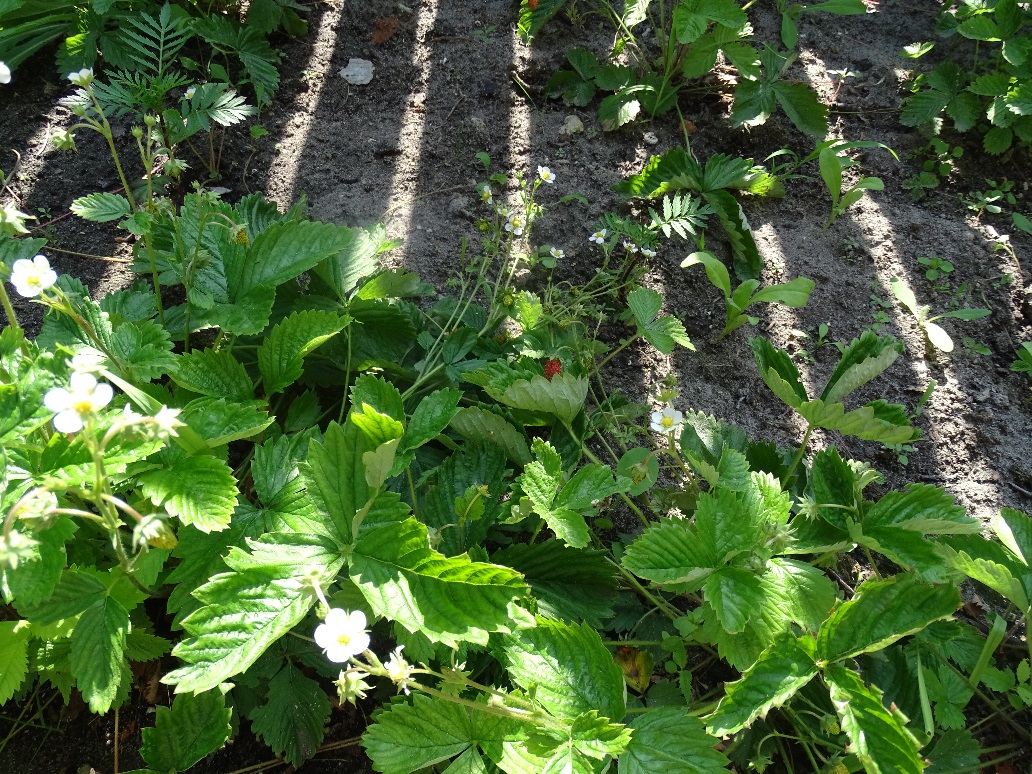 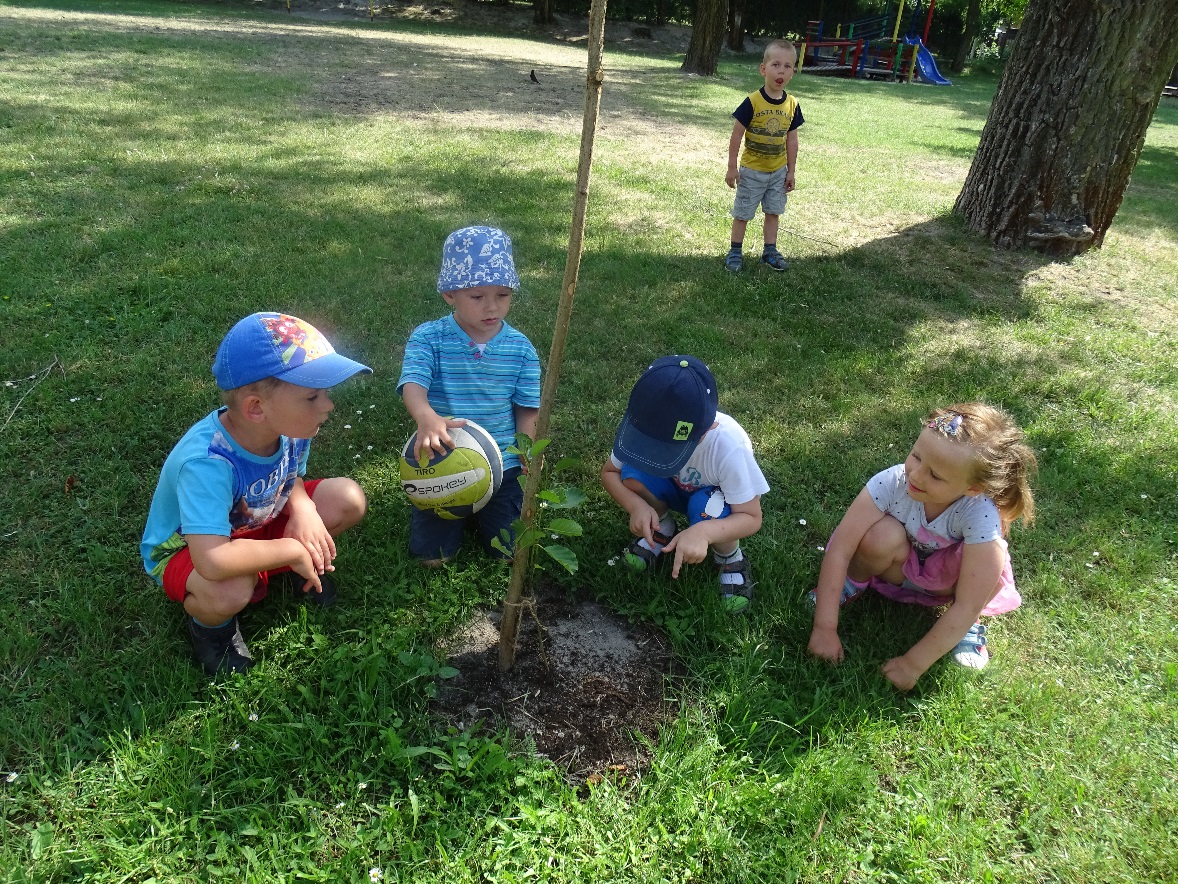 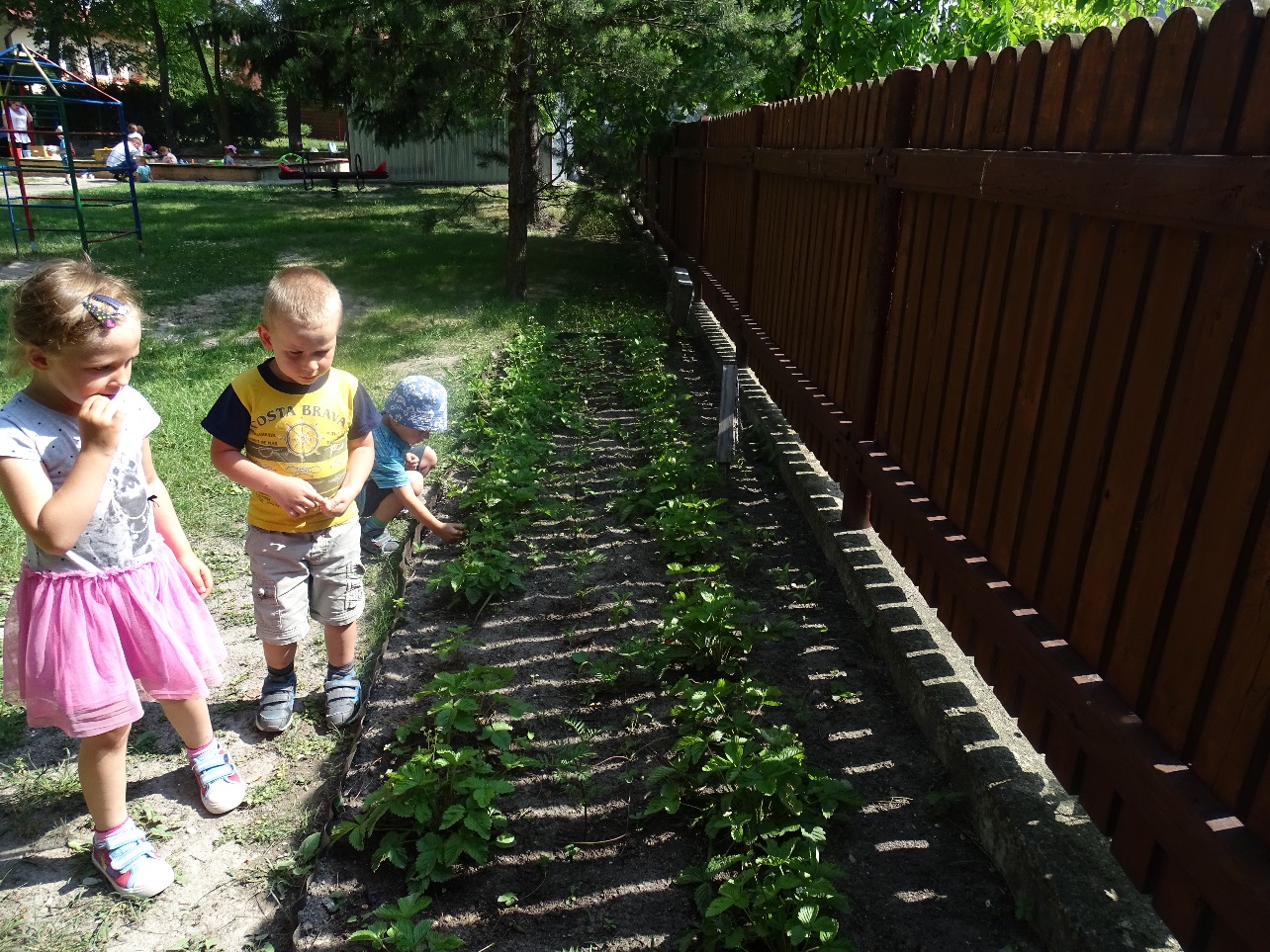 TO NASZA OLCHA PODAROWANA PRZEZ NADLEŚNICTWO CHEŁM PODCZAS DNIA MŁODEGO NAUKOWCA.
OBSERWUJEMY PTAKI.                         MAMY LOKATORÓW W BUDKACH LĘGOWYCH ORAZ W DZIUPLI STAREJ WIERZBY.
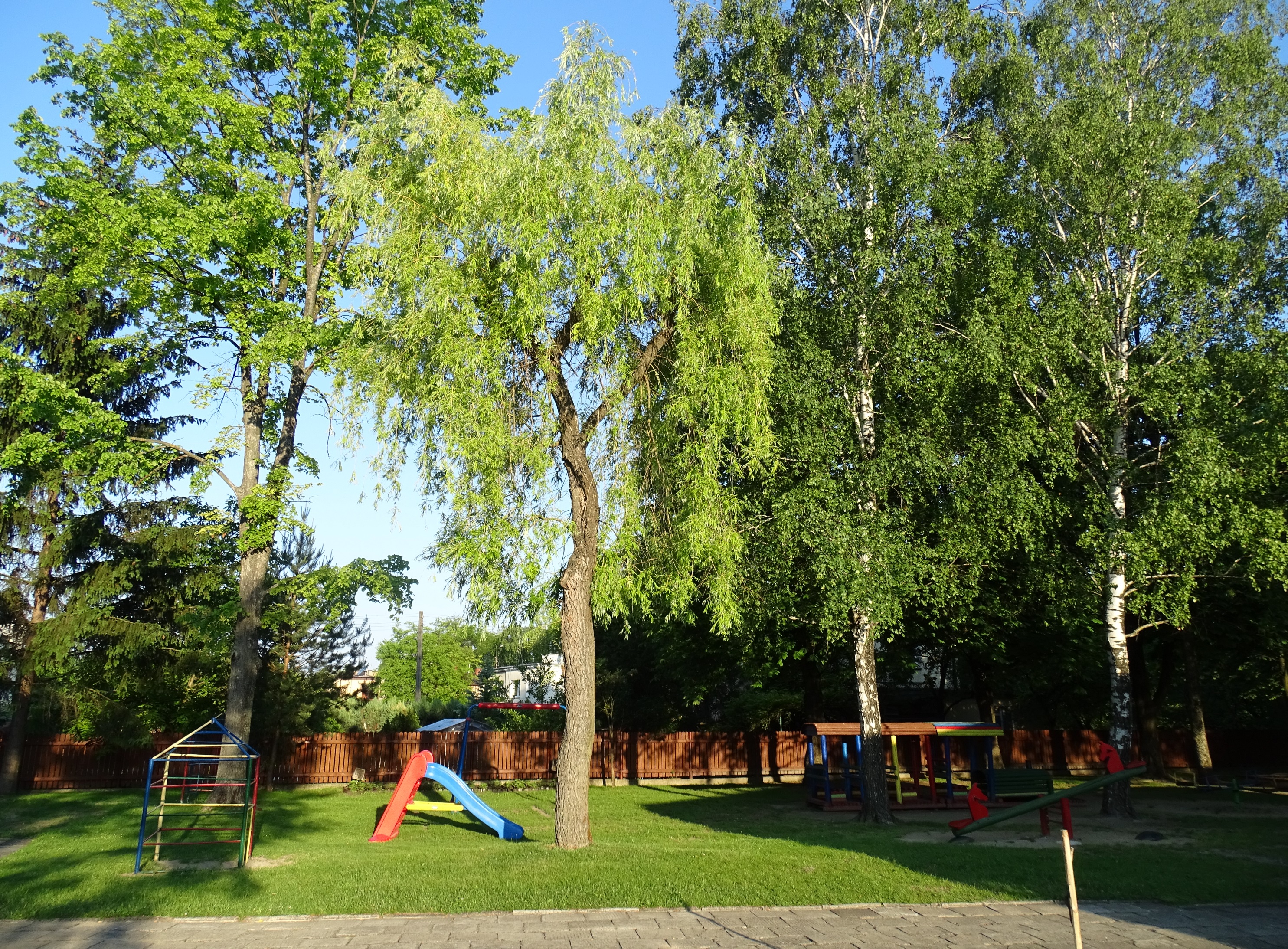 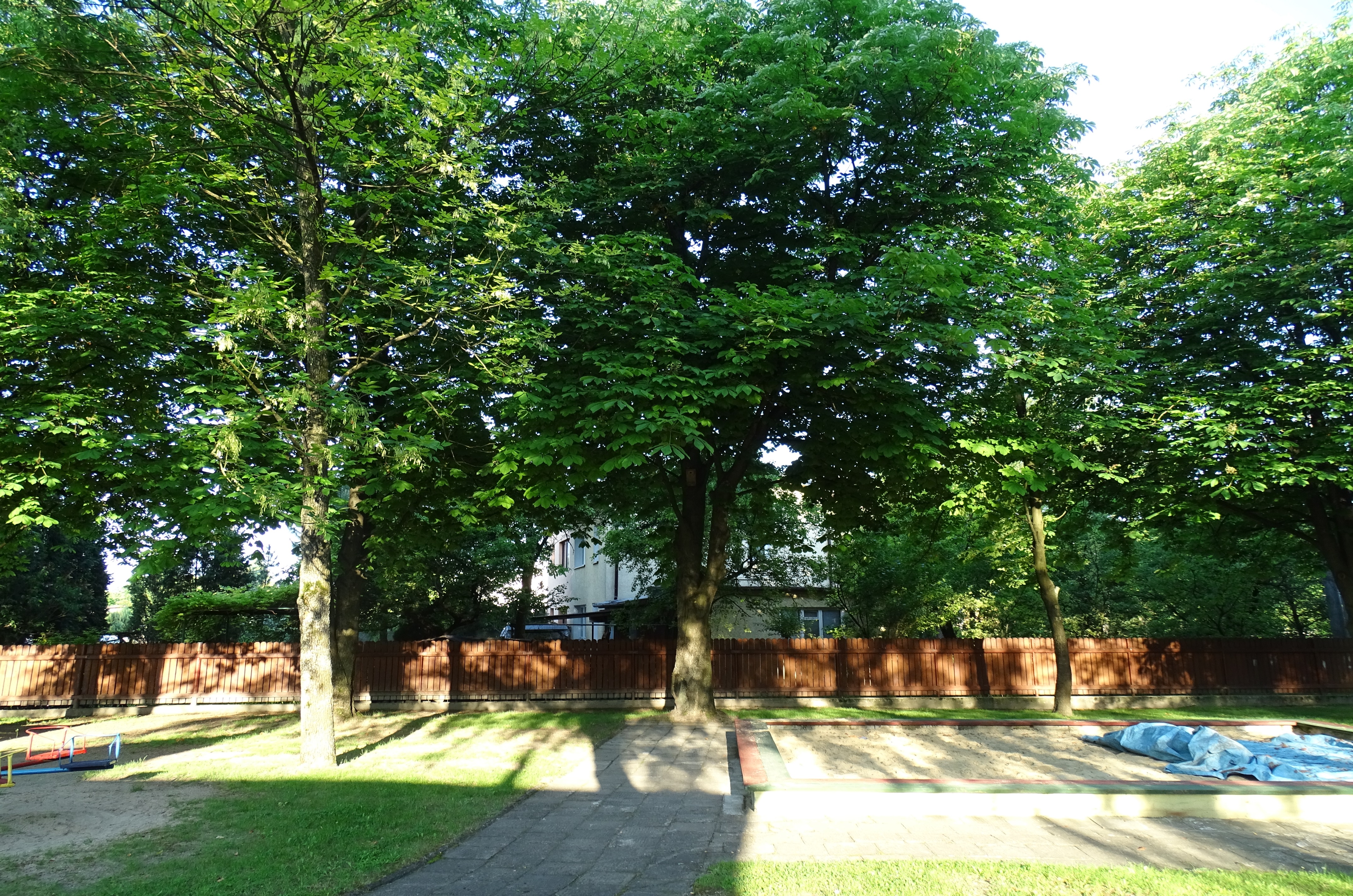 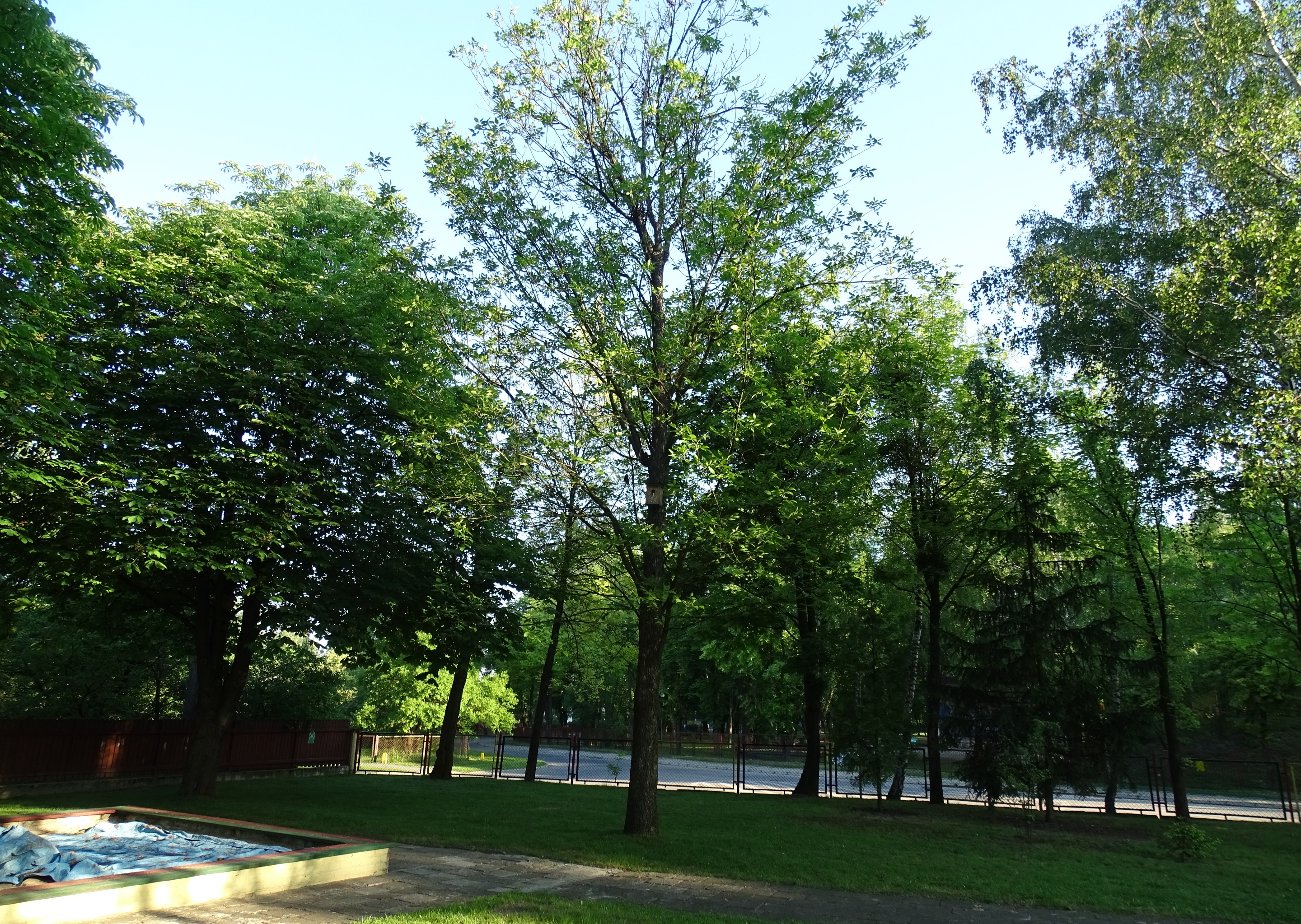 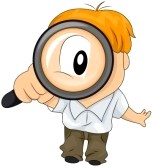 DOSKONALE WIEMY, JAKIE ROŚLINY I ZWIERZĘTA WYSTĘPUJĄ                   W RÓŻNYCH ŚRODOWISKACH PRZYRODNICZYCH. PRZY WYKONYWANIU RYSUNKÓW, NAWEY SCHEMATYCZNYCH  KORZYSTAMY Z FACHOWEJ LITERATURY. POZA TYM WSZYSTKO MIERZYMY, PRZELICZAMY, PORÓWNUJEMY WIELKOŚĆ, KLASYFIKUJEMY. RYSUJEMY TEŻ CIEKAWE GAŁĄZKI LOGICZNE.
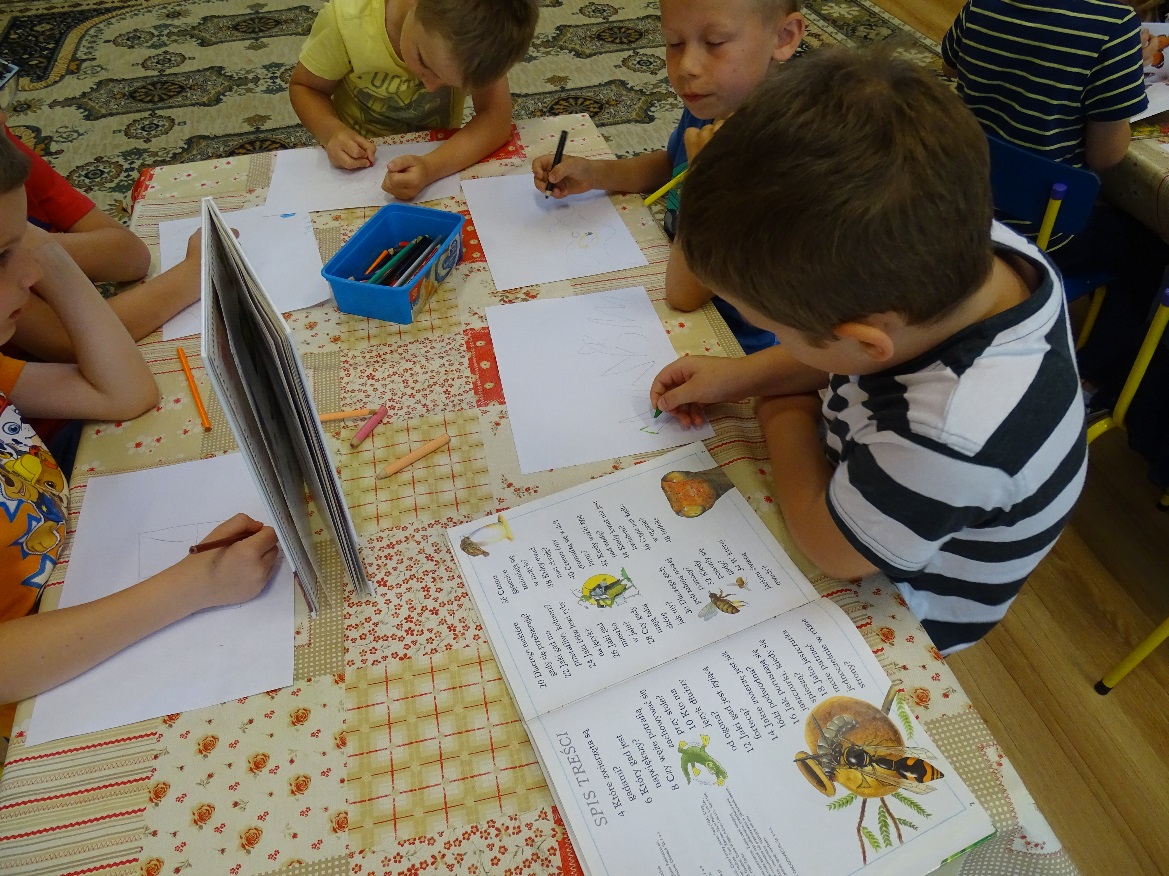 .
DZIĘKUJEMY CENTRUM NAUKI KOPERNIK                I POLSKO-AMERYKAŃSKIEJ FUNDACJI WOLNOŚCI ZA WSPARCIE NASZEGO PROJEKTUKMO „PCHEŁKI”